Reported Speech
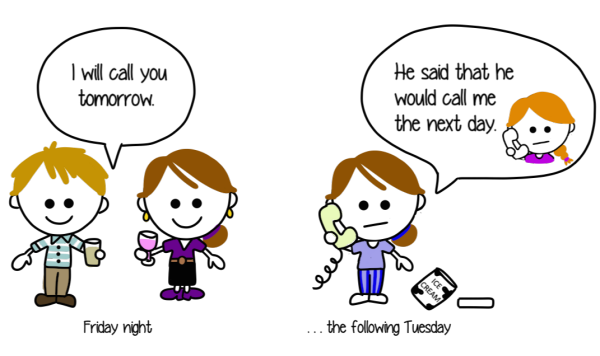 Переход прямой речи
 в косвенную речь
Чтобы перевести прямую речь
 в косвенную, 
нужно опустить запятую после 
слов, вводящих прямую речь, и кавычки. 
Часто косвенная речь
вводится союзом
 that:
I said, “It is June.”
I said (that) it was June.
Все личные и притяжательные
 местоимения должны 
быть изменены в зависимости 
от лица,
 от которого ведется 
повествование:
Tom and Bob told me, 
“We need your dictionary.”

Tom and Bob told me that 
they need my dictionary.
Все указательные местоимения и наречия времени и места 
должны быть изменены по смыслу предложения:
this → that
these → those
now → then
today → that day
tomorrow → next day
the day after tomorrow → 2 days later
yesterday → the day before
the day before yesterday →
 2 days before
ago → before
here → there
Согласование времен
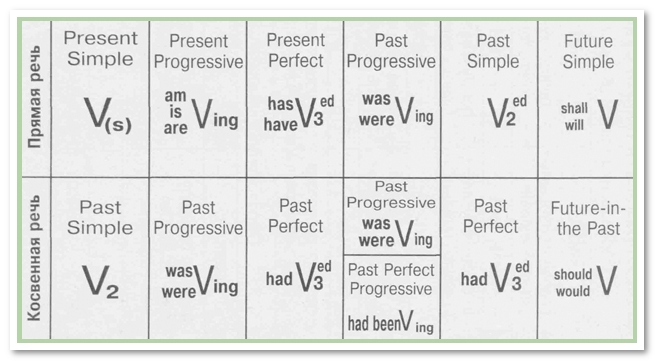 Общие вопросы
 вводятся союзами
 if и whether:

I asked, 
“Have you seen my pen?”

I asked him 
whether / if he had seen my pen.
Специальные вопросы
 вводятся вопросительными 
словами:

He wondered: 
“Who on earth will buy this junk?”

He wondered 
who on earth would buy that junk.
Краткий ответ на вопрос
 косвенной речи 
вводится союзом that 
без слов yes / no:

She answered, “Yes, I do.”

She answered that she did.
Повелительные предложения 
в косвенной речи
Такие предложения используются со
 словами to say, to tell,
 to order,  to ask, а глагол в
 повелительном наклонении изменяется
 в форму инфинитива:

Mom told me, “Clear your room.”

Mom told me to clear my room.